Miam-miam, c’est bon!
Consolidation
Starter – qu’est-ce que c’est?
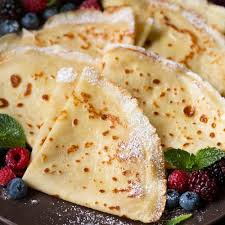 C’est une crêpe au sucre
Starter – qu’est-ce que c’est?
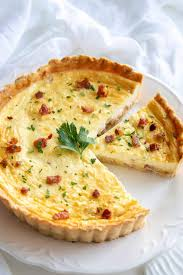 C’est une quiche lorraine
Starter – qu’est-ce que c’est?
C’est de la bouillabaisse
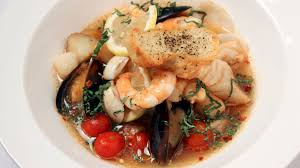 Starter – qu’est-ce que c’est?
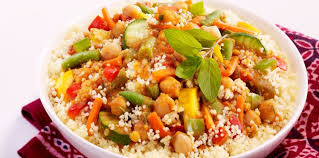 C’est du couscous aux légumes
Starter – qu’est-ce que c’est?
C’est une salade niçoise
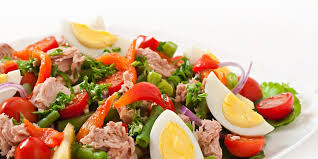 Grid 	(Page 39 Exercise 4)
Lis les textes. Copie et complète le tableau en français pour Baptiste et Lily.
Grid 	(Page 39 Exercise 4)
Lis les textes. Copie et complète le tableau en français pour Baptiste et Lily.